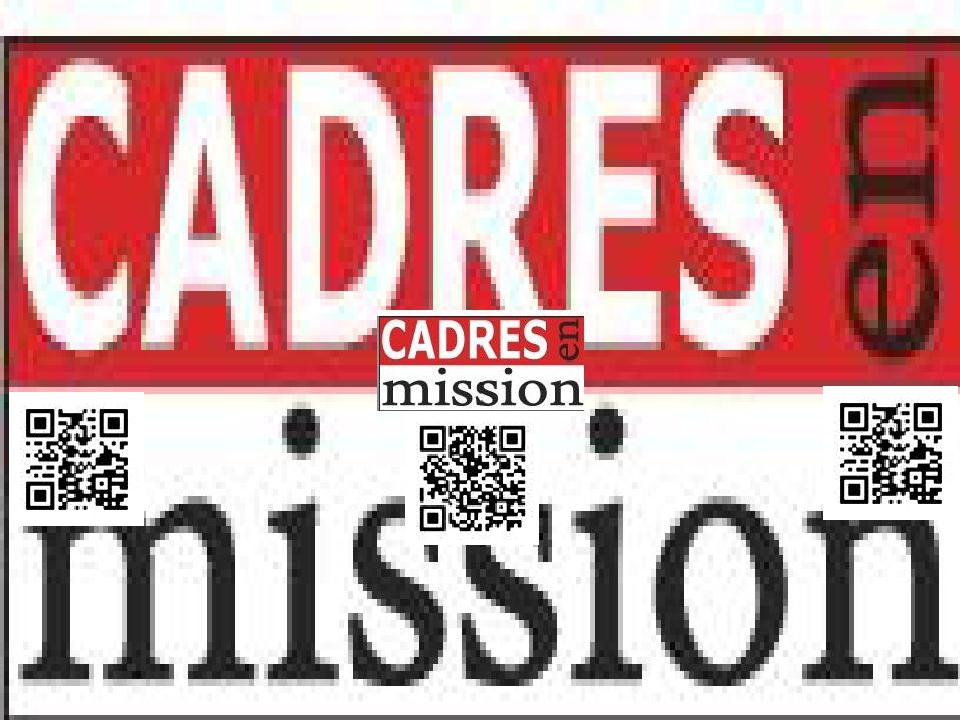 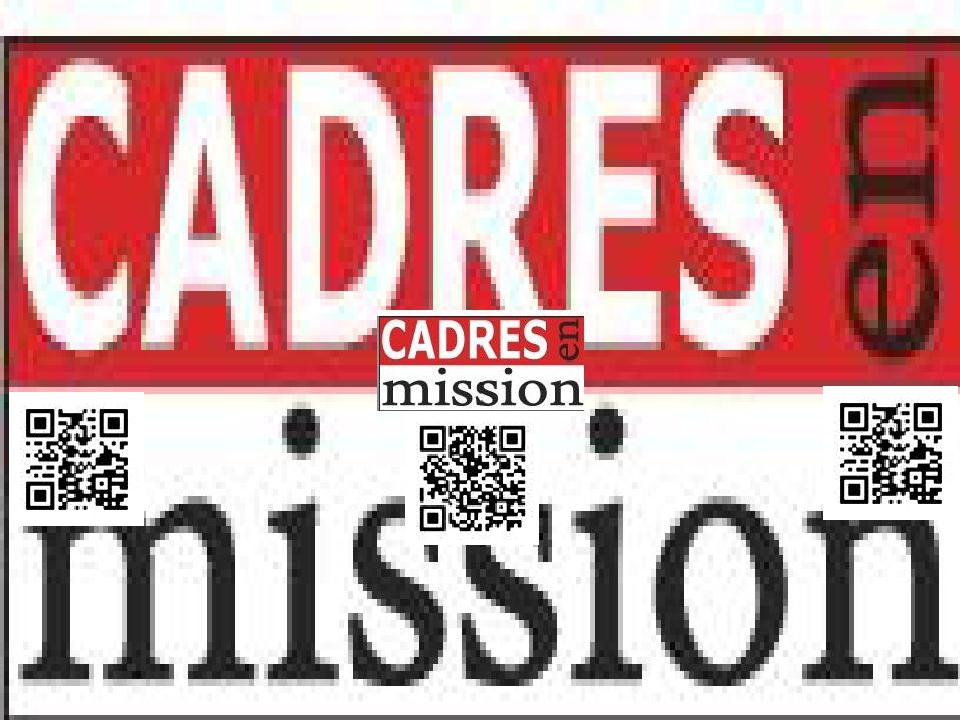 Collaboration avec les Caisses
d’Allocations Familiales
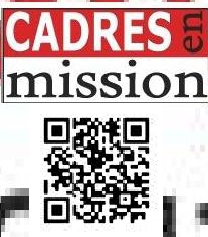 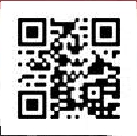 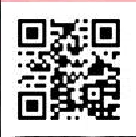 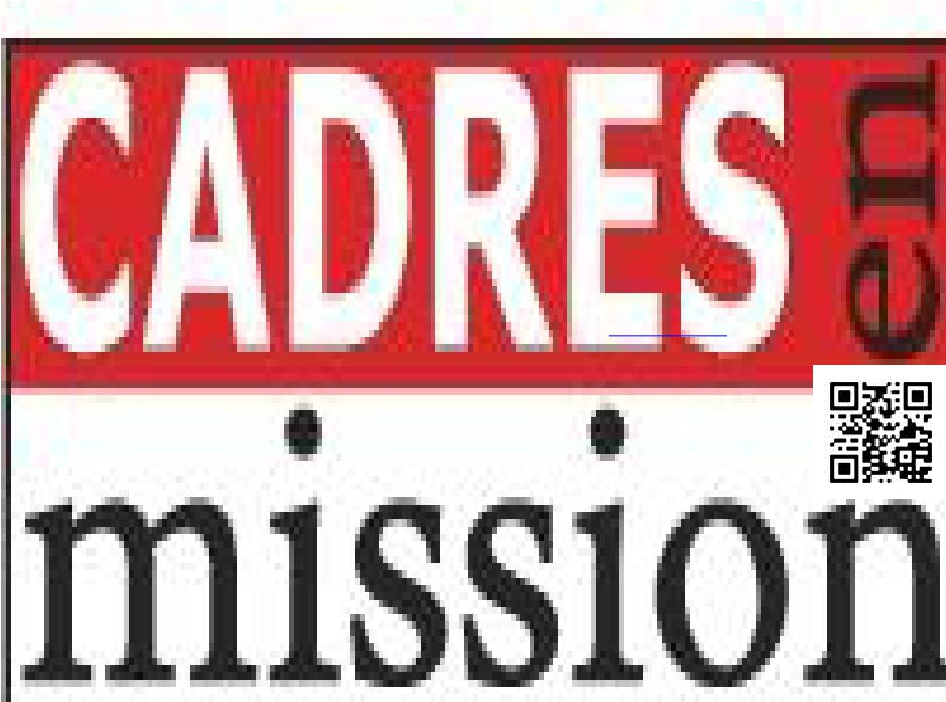 Madame, Monsieur,
Unbon enseignement est capital pourson orientationprofessionnelle.Il peut arriverdesaccidentsde lavieàvosallocataires,leur empêchant de cefait
depoursuivreleursétudesouformationsprofessionnelles. Fautedemoyensfinanciers,les classesles plusdémunies, maisaussiles classes moyennes
n’ont paslesmoyens definancerdes coursparticulierspourleurs enfantsen difficultésàl’écoleouencore desuivre uneformation professionnelle.
Cependant, parvotreintermédiaire,illeurest sûrement possibledebénéficierd’aidesfinancièresexceptionnelles, danscecontexte.
Nousvous proposonsaussidesformationslinguistiquesdans cecadrepour permettreàleursemployés, ainsi qu’auxvôtresd’apprendreunelangueet
leurgarantiruneévolutionprofessionnelle.
Pourde plusamplesinformations n’hésitezpas ànouscontacterparemail àl’adressesuivante et_neven@yahoo.fr   ouencoreau (+33)(0)826 8144
04ou surskypeauxpseudossuivantscheret_laurent   ouneli.tomova3
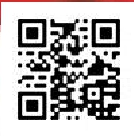 Vous pouvez aussinousjoindre sur lesprofils suivants :
http://profil.cadremploi.fr/laurent.cheret.1
http://profil.cadremploi.fr/neli.cheret
Dans les2 cas il vous suffit de cliquer sur le bouton « Me Contacter »
Toute demande d’informations fera l’objet de notre part de la plusgrande discrétion.
Cordialement,
Toute l’équipe de ET NEVEN
http://www.cheret.tk
Nosfiches de présentation sont téléchargeables en pdf, aux liensci-dessous:
http://hydroculture.monforum.net/upload2/upload_fichier/Presentation_Laurent_CHERET.pdf
http://hydroculture.monforum.net/upload2/upload_fichier/Presentation_Neli_CHERET.pdf
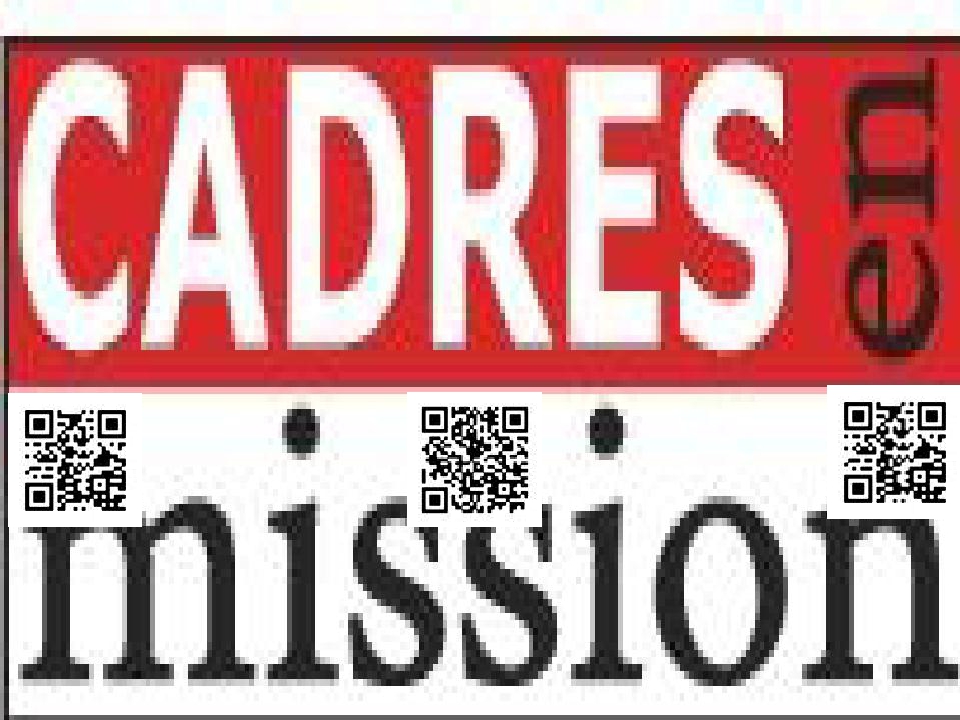 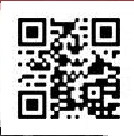 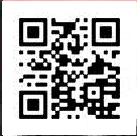 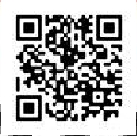